French
Making arrangements to go out [3/3]
Using verb + infinitive
Mr Hodgson
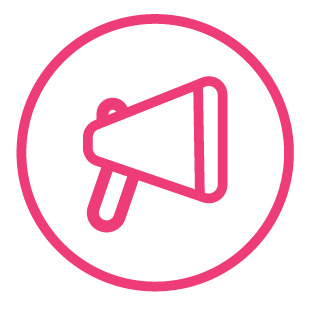 [ eu ]
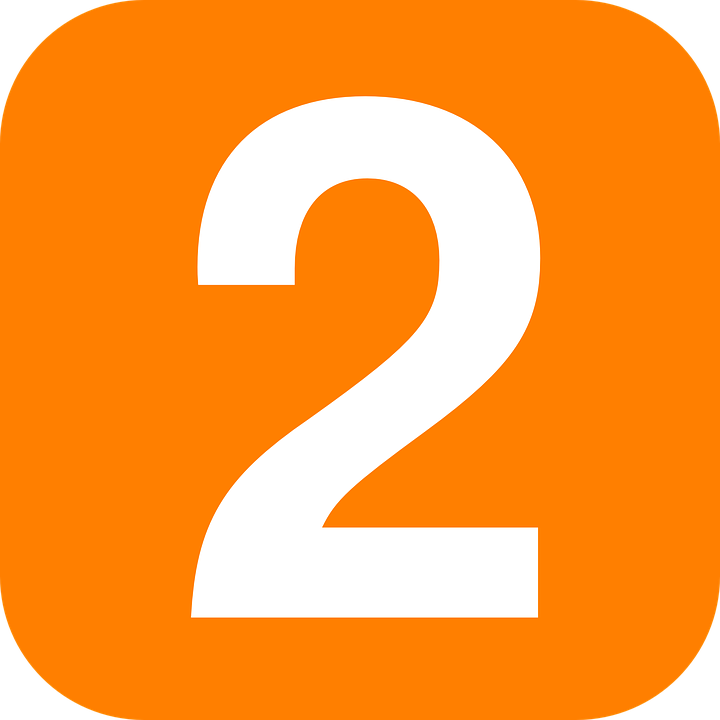 deux
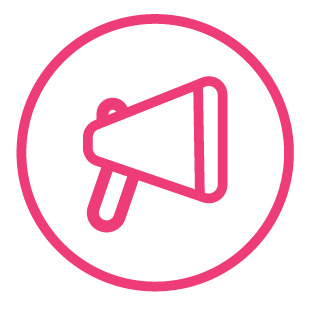 [ eu ]
un peu
jeu
[a little]
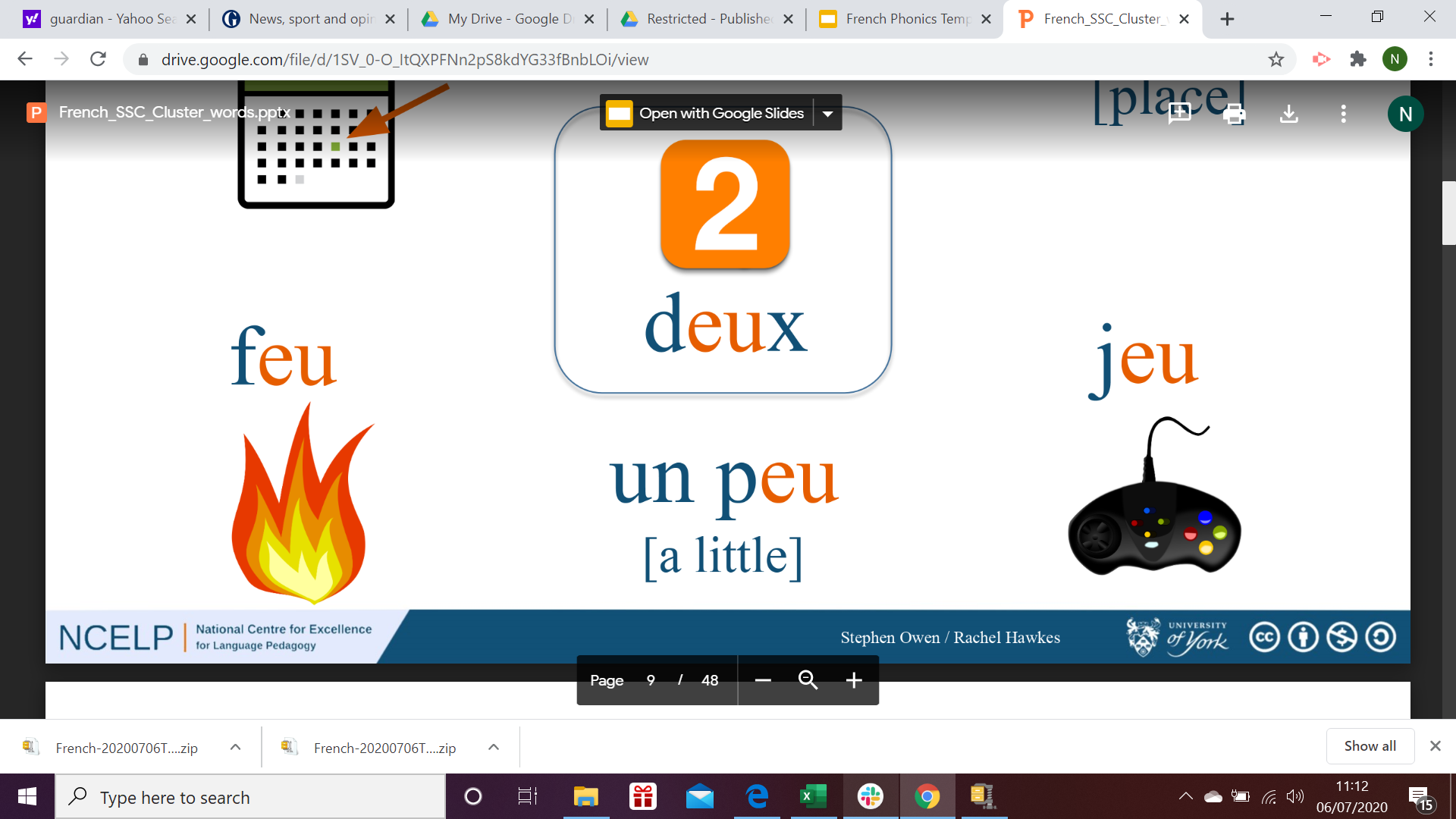 lieux
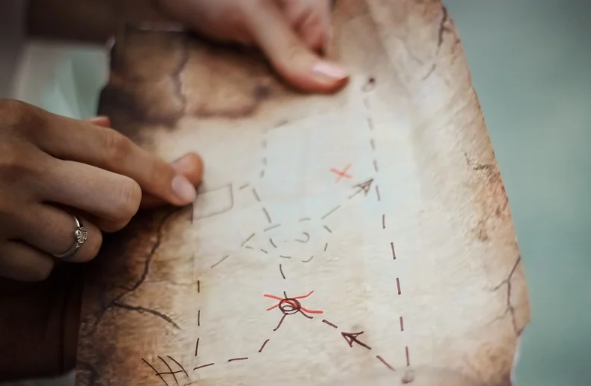 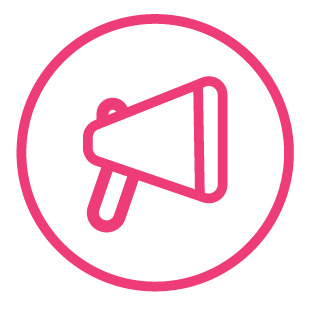 [ eu ]
un peu
jeu
[a little]
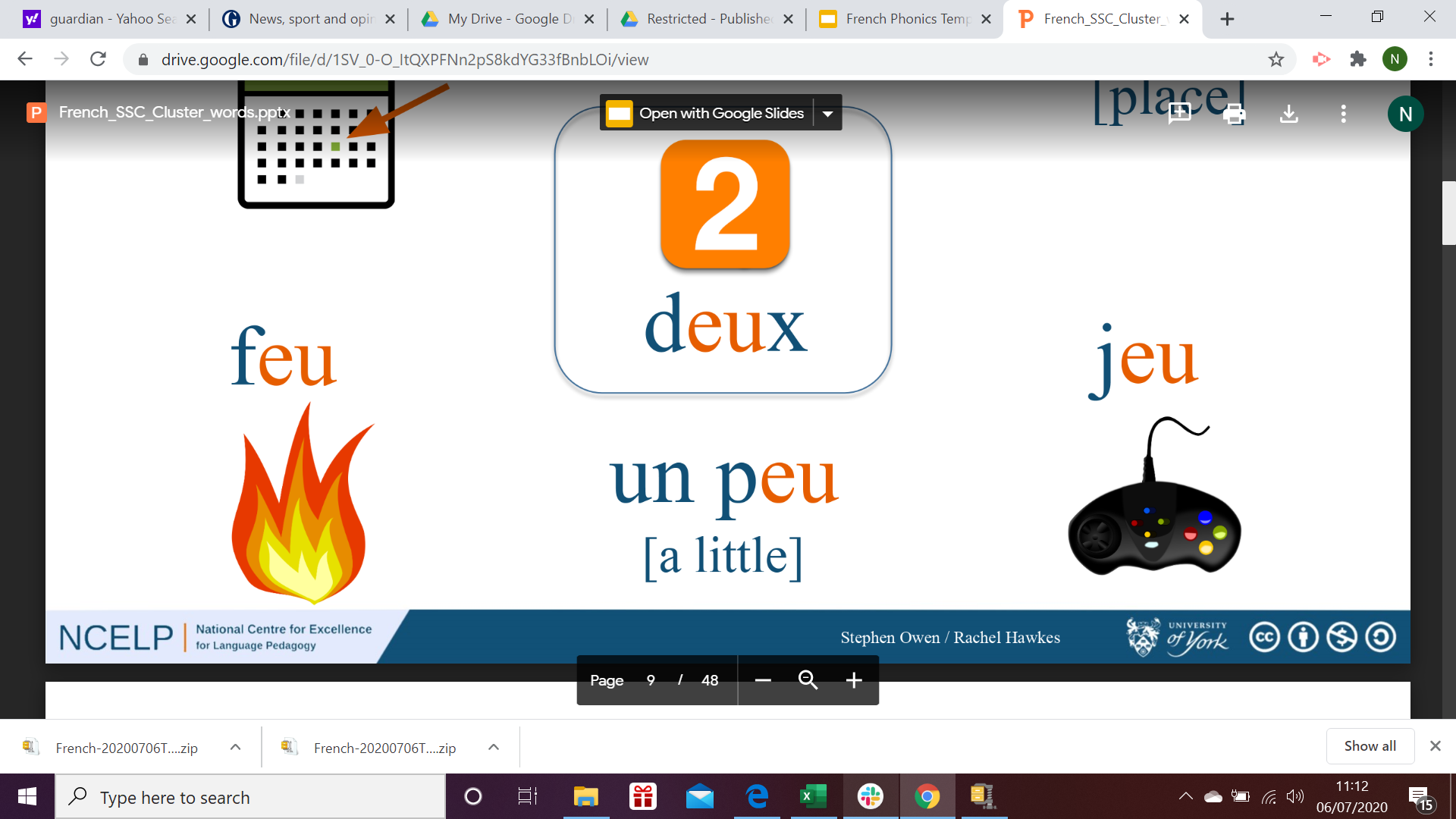 lieux
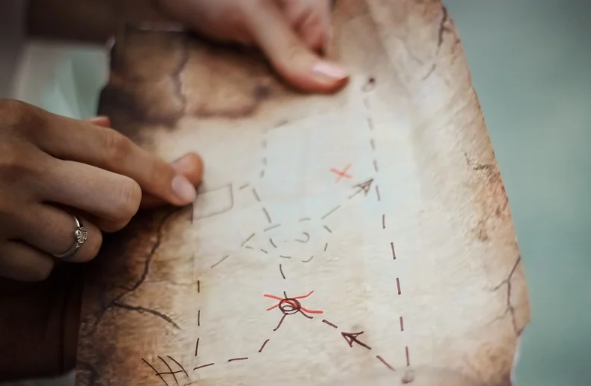 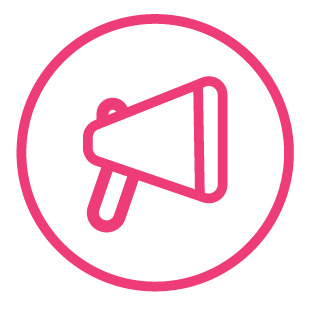 [ ou ]
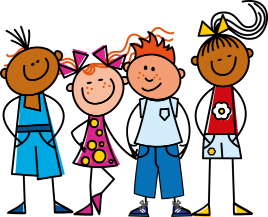 nous
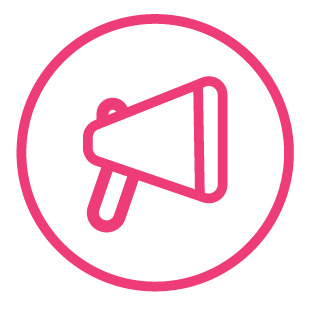 [ ou ]
trouver
toujours
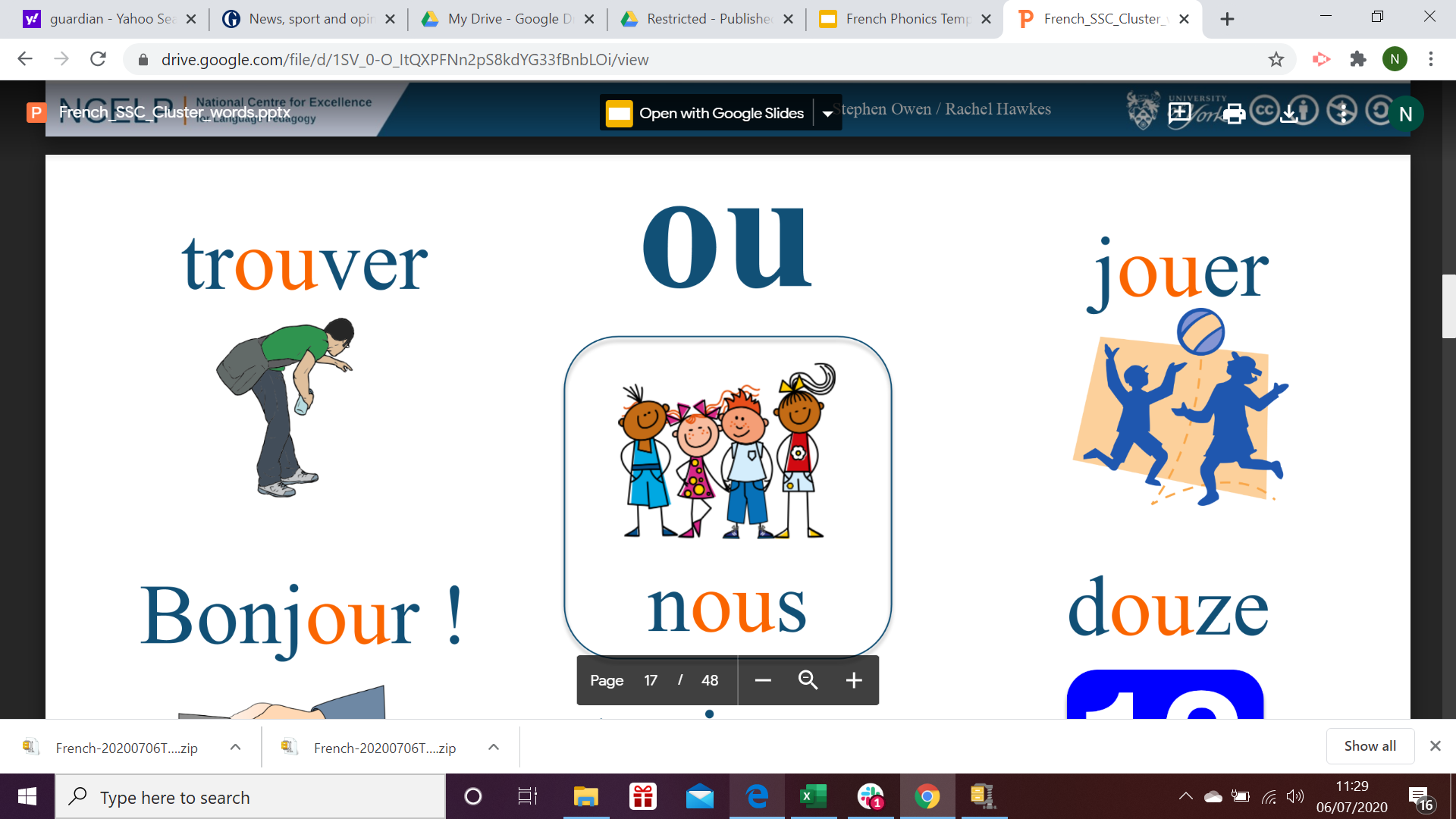 [always; still]
jouer
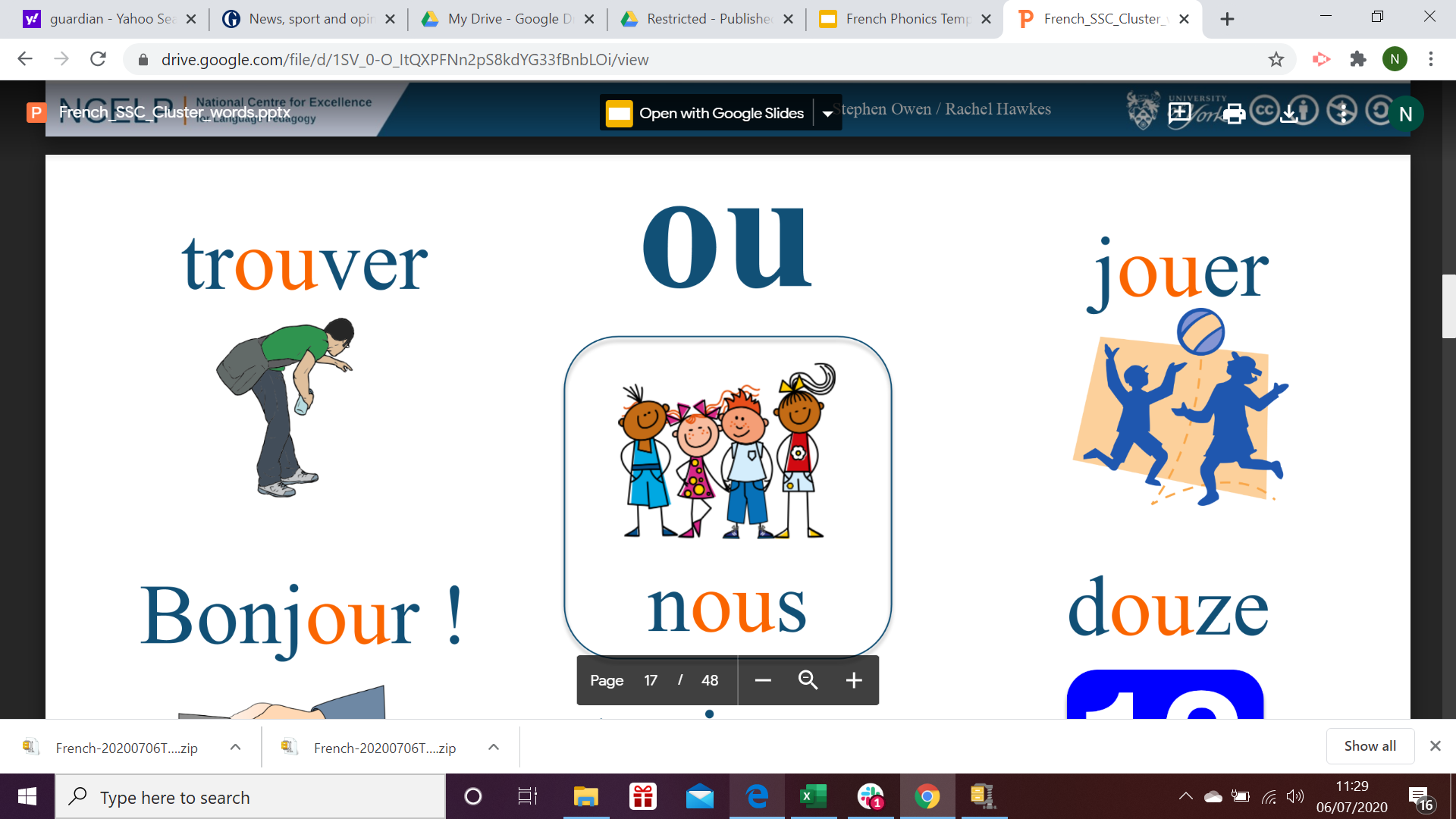 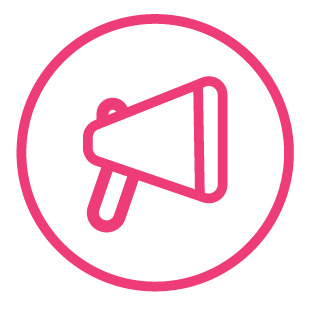 [ ou ]
trouver
toujours
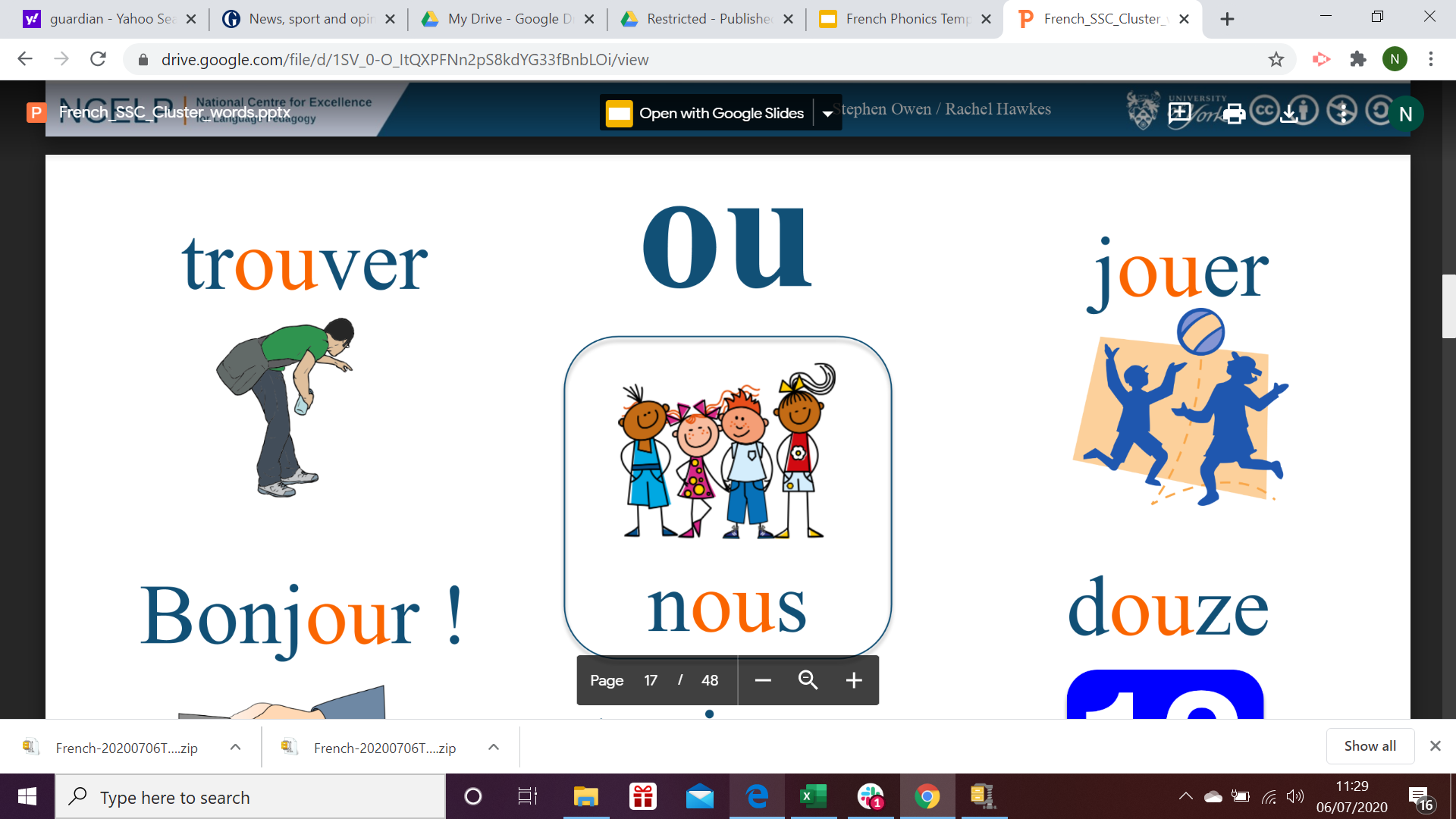 [always; still]
jouer
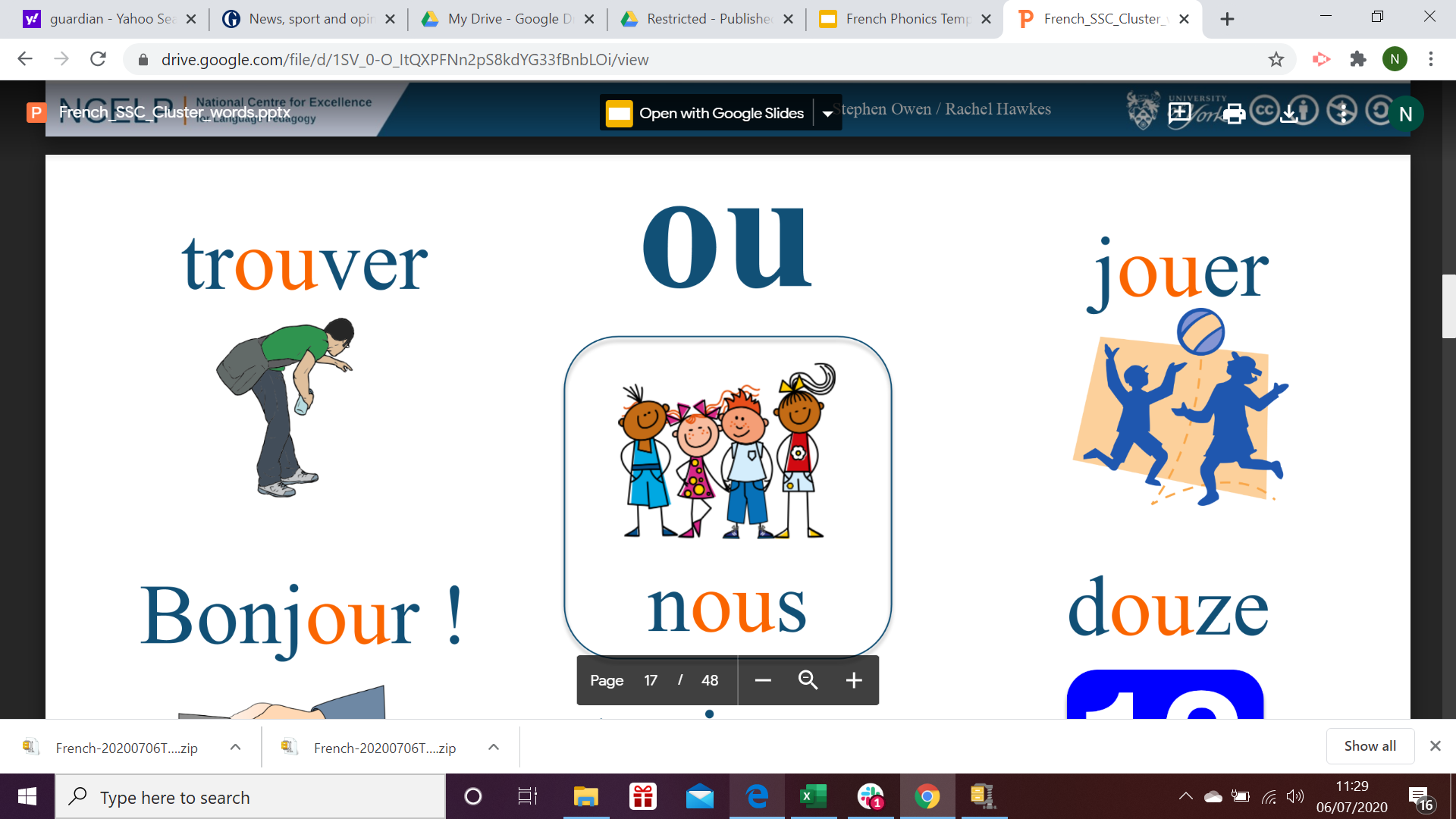 [ eu ]
[ ou ]
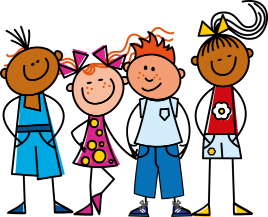 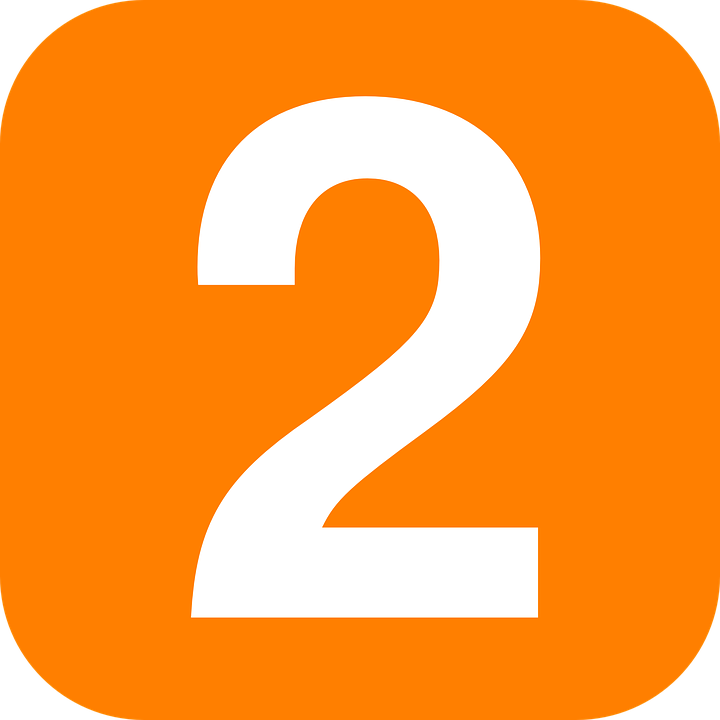 nous
deux
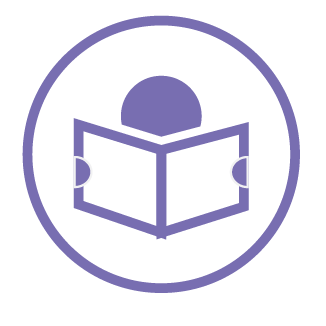 Rendre visite à vs visiter
Je veux visiter le château
Je veux rendre visite à mes parents
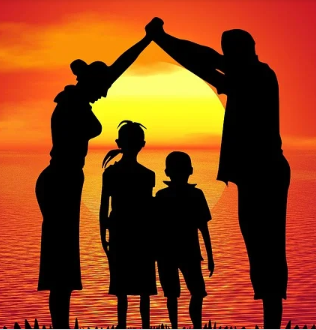 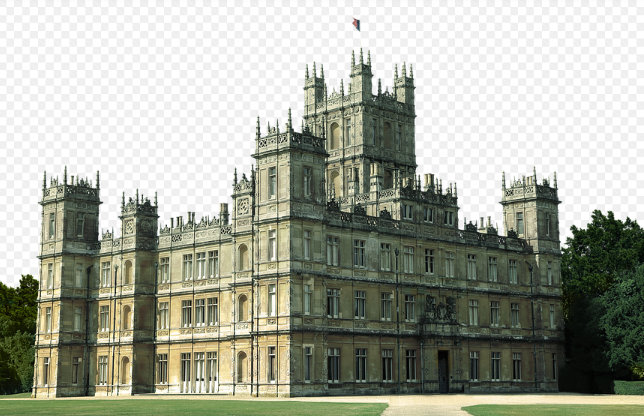 I want to visit the castle
I want to visit my parents
Using verb + infinitive constructions
Vouloir + infinitive = I want to ___
Aller + infinitive = I’m going to ___
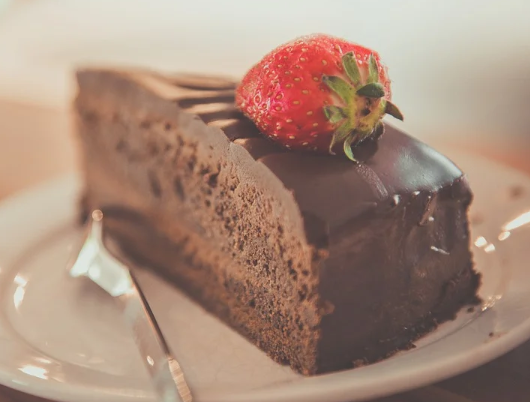 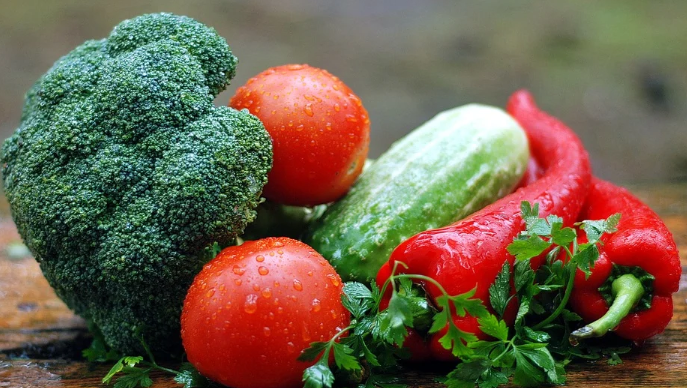 Je veux manger = I want to eat
Je vais manger = I’m going to eat
The infinitive is the -er, -ir or -re version of the verb.
It means ‘to _____’ or ‘_____ing’.
Using verb + infinitive constructions
Vouloir + infinitive = I want to ___
Aller + infinitive = I’m going to ___
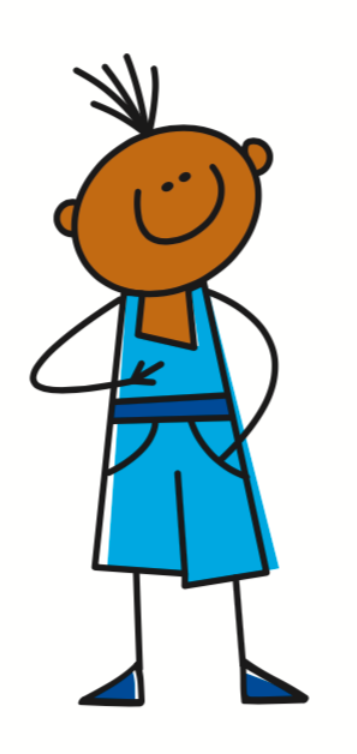 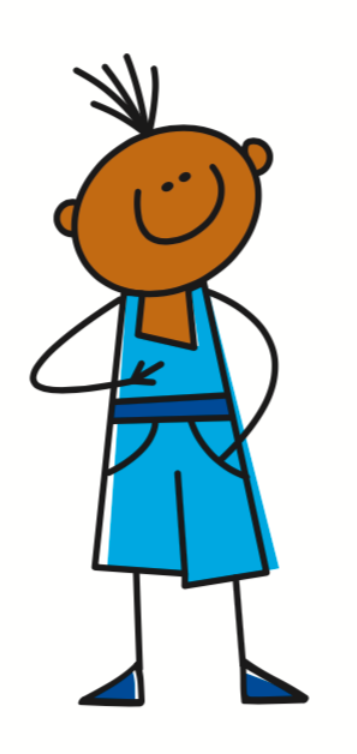 Je veux = I want/I’m wanting
Je vais = I go/I’m going
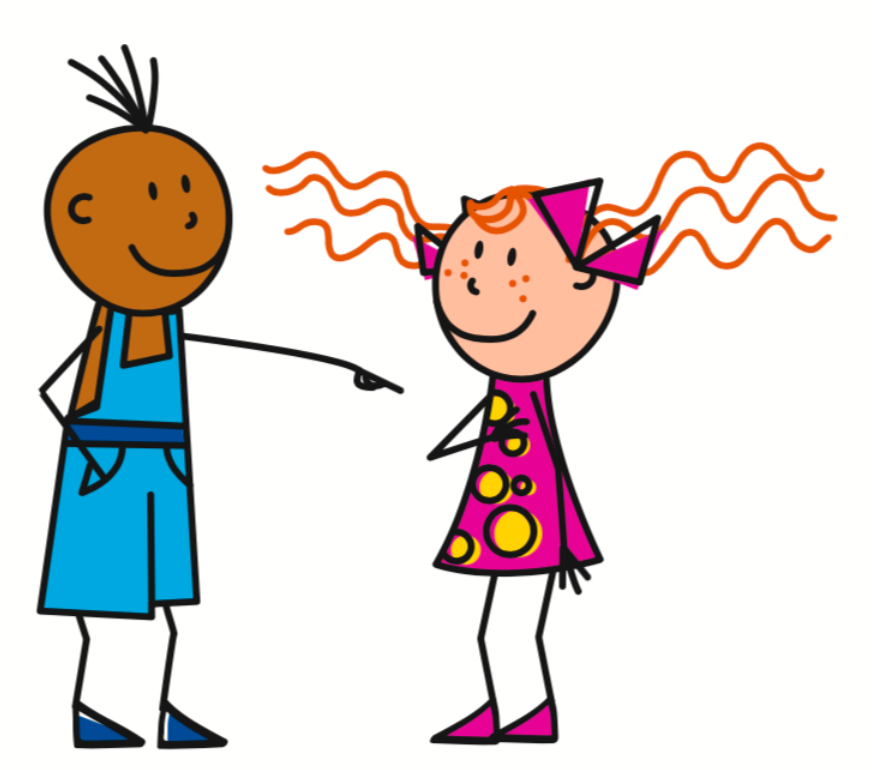 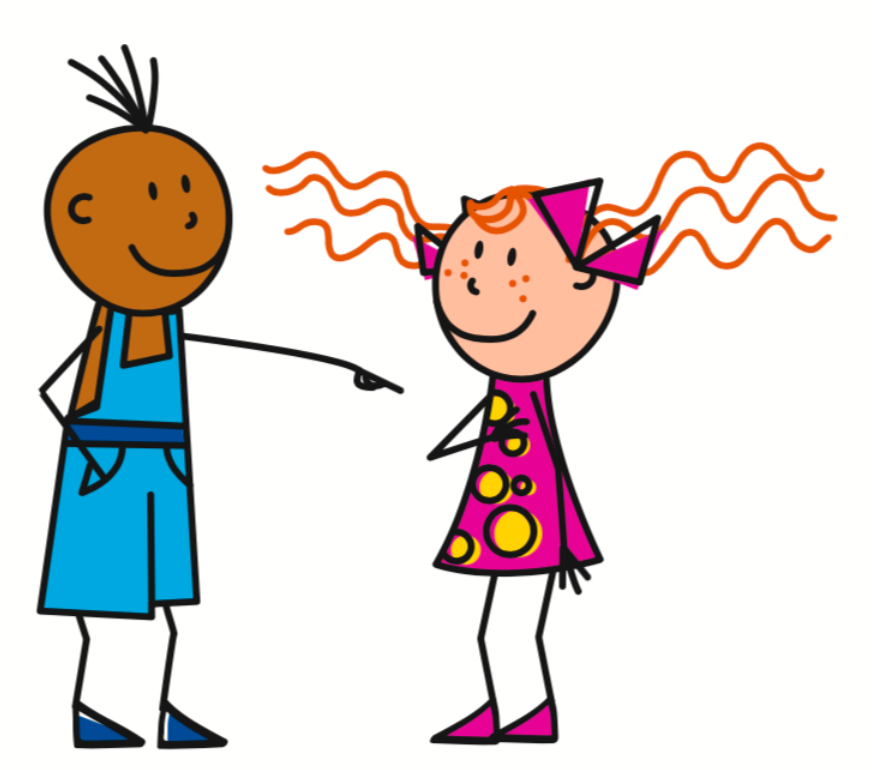 Tu vas = You go/You’re going
Tu veux = You want/You’re wanting
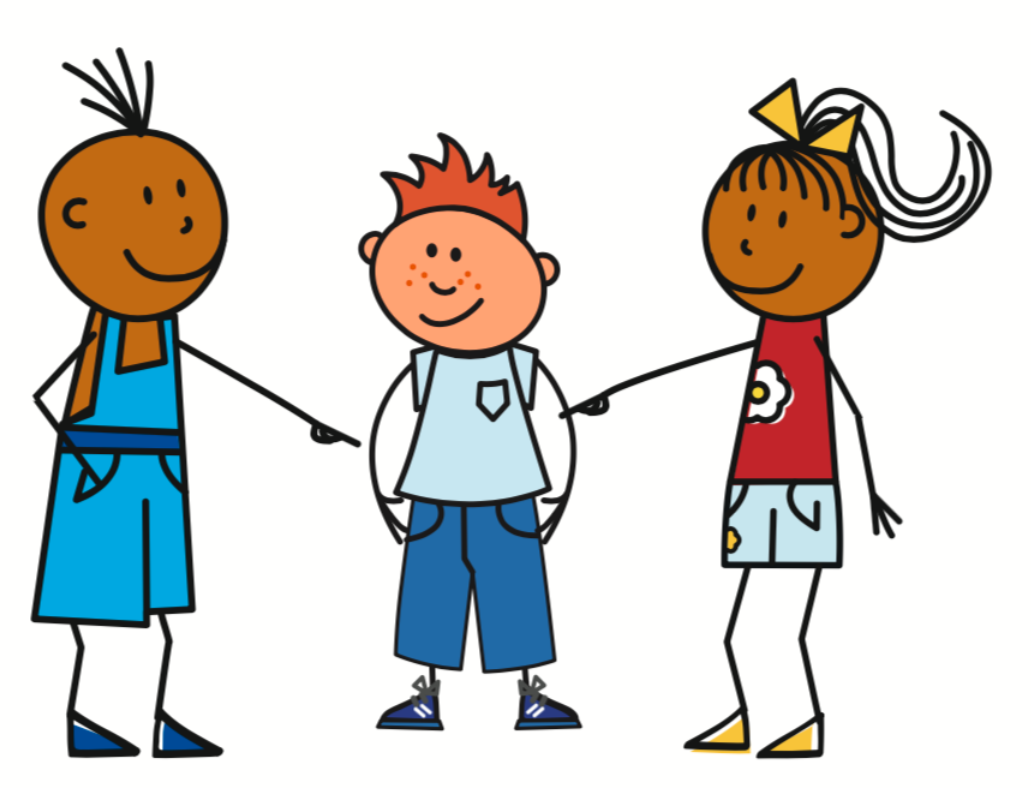 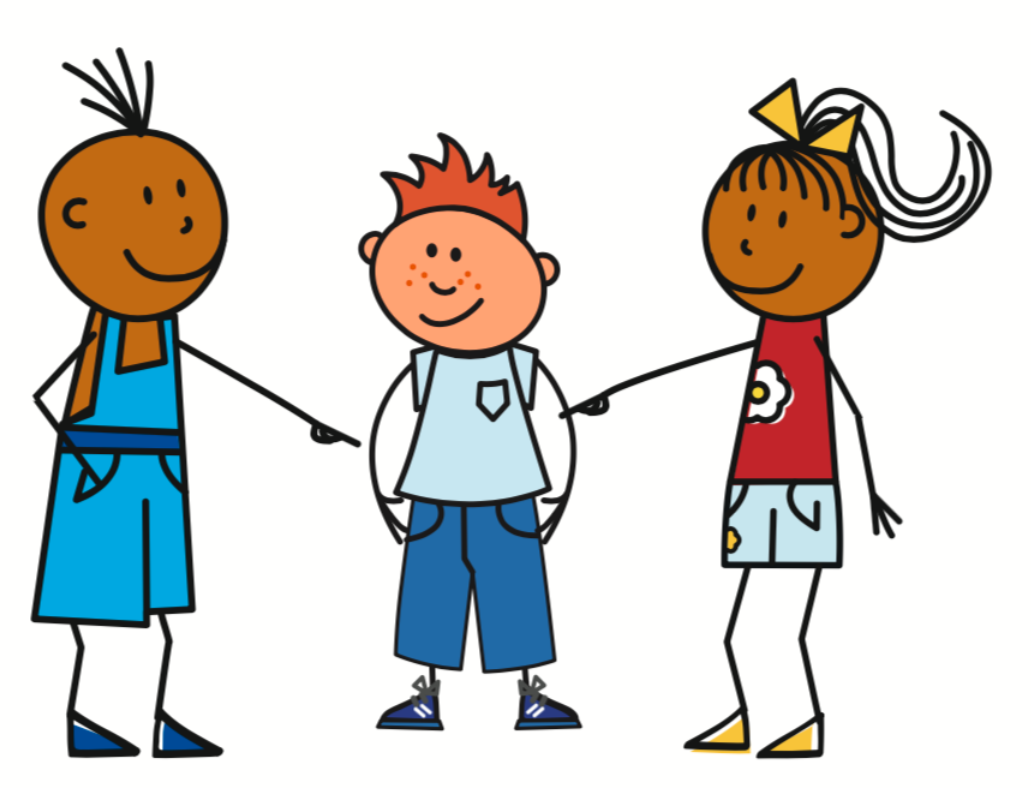 Il va = He goes/He’s going
Il veut = He wants/He’s wanting
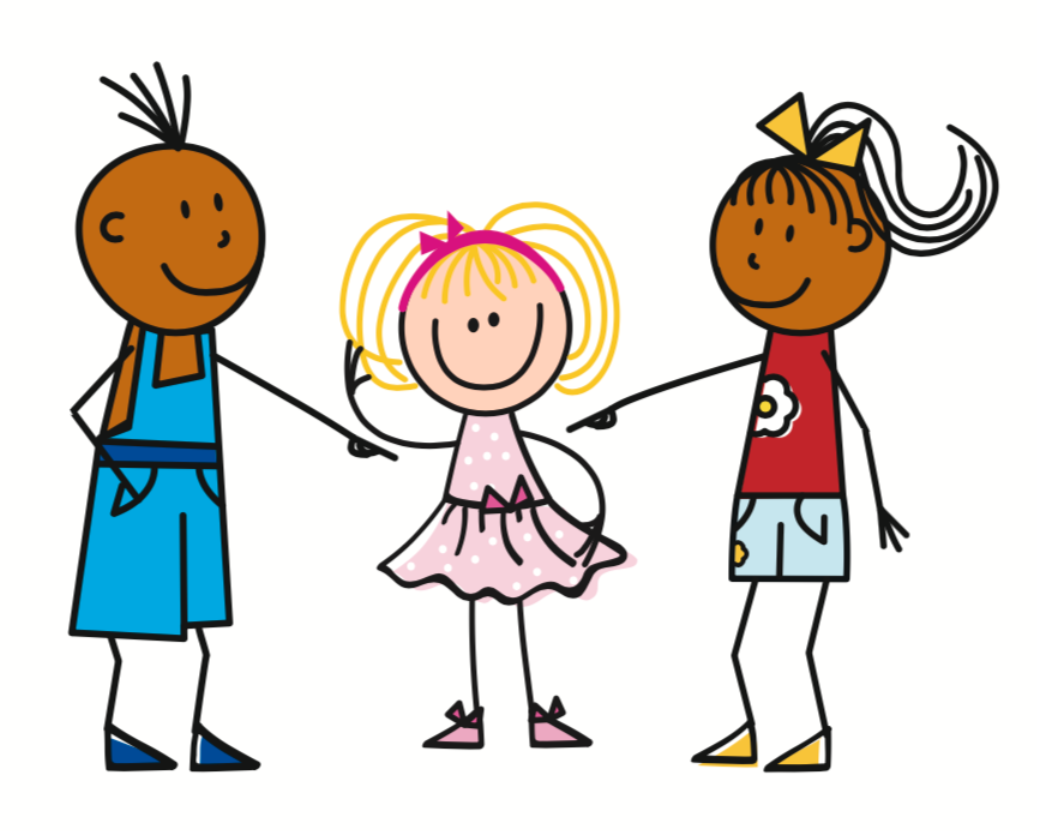 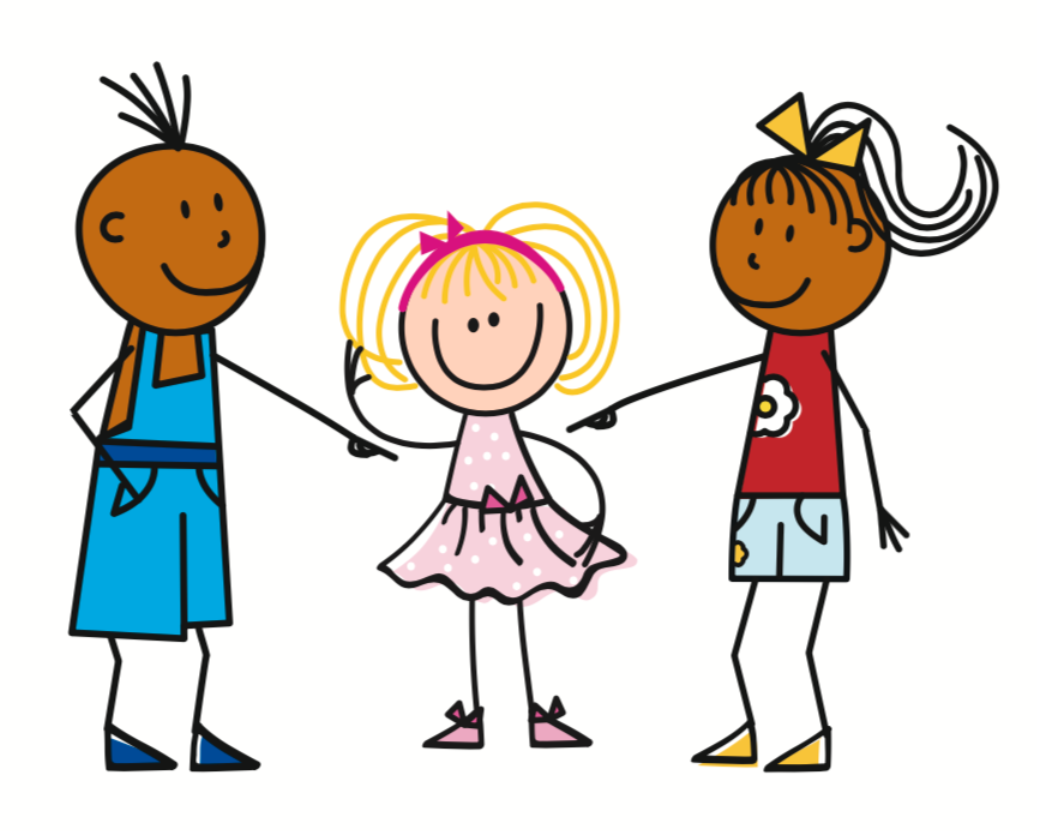 Elle va = She goes/She’s going
Elle veut = She wants/She’s wanting
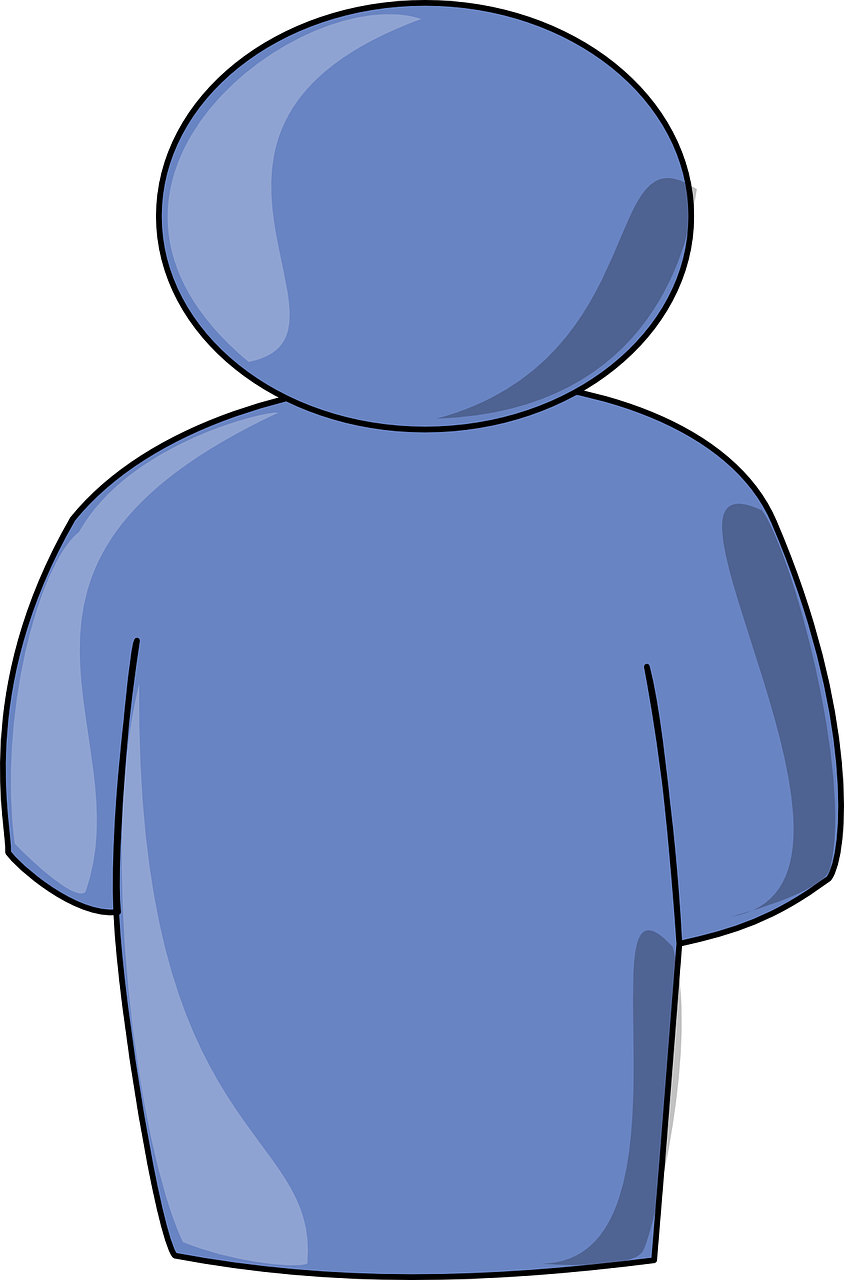 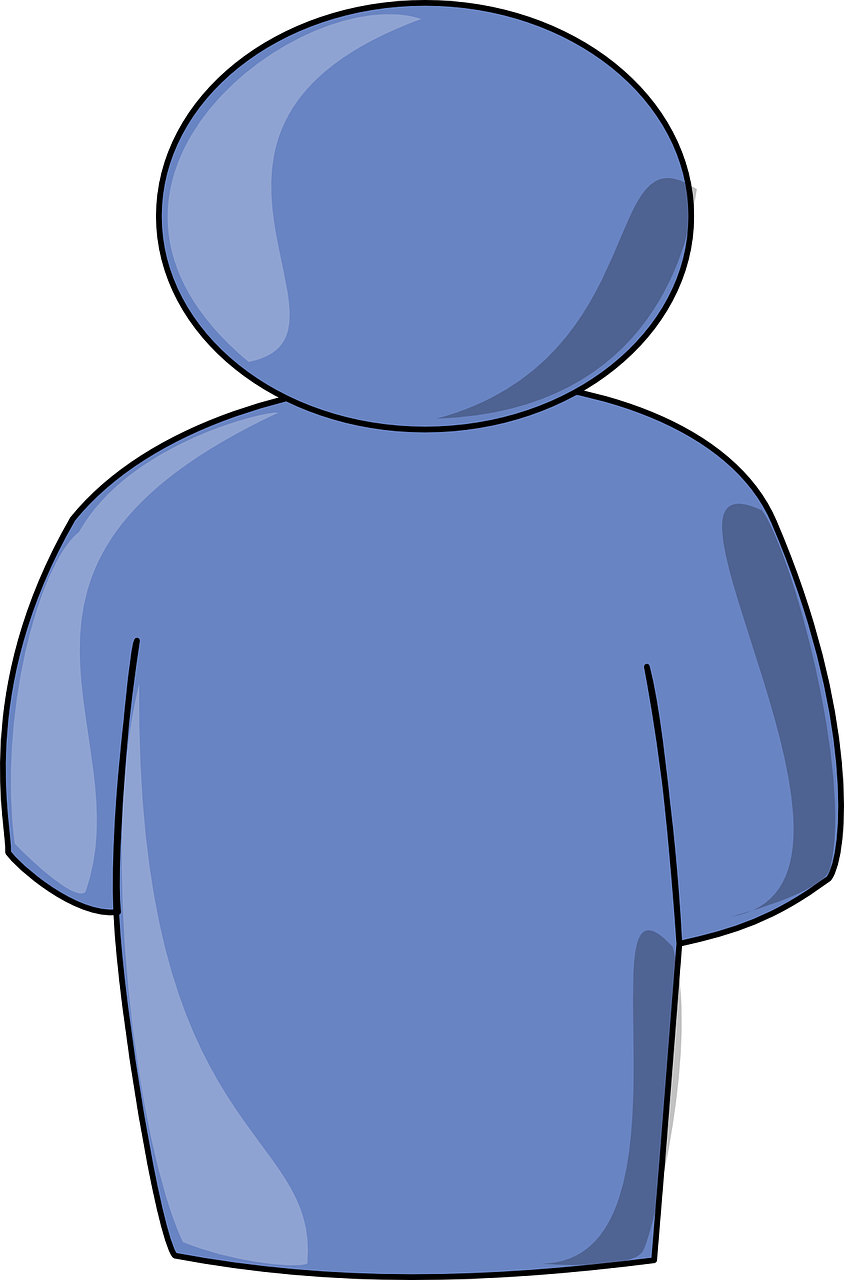 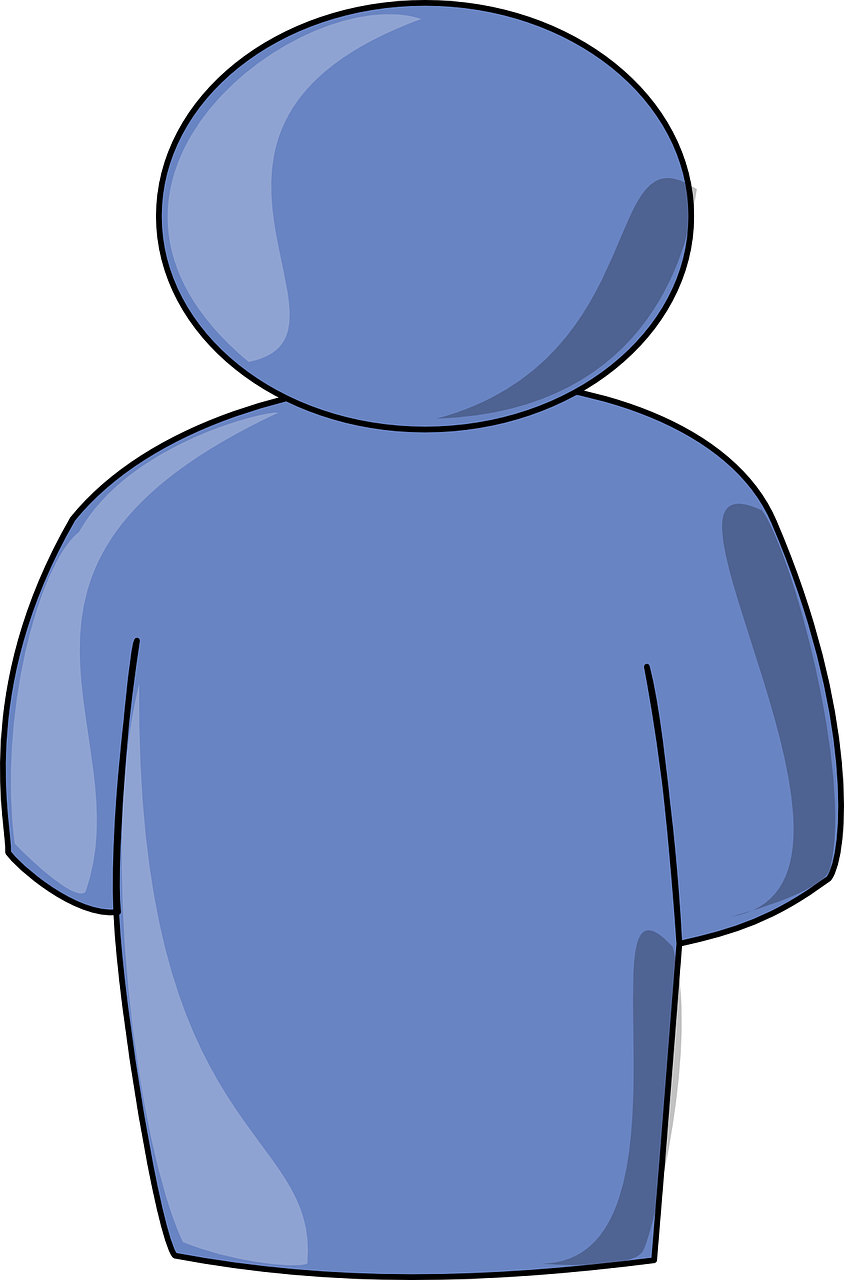 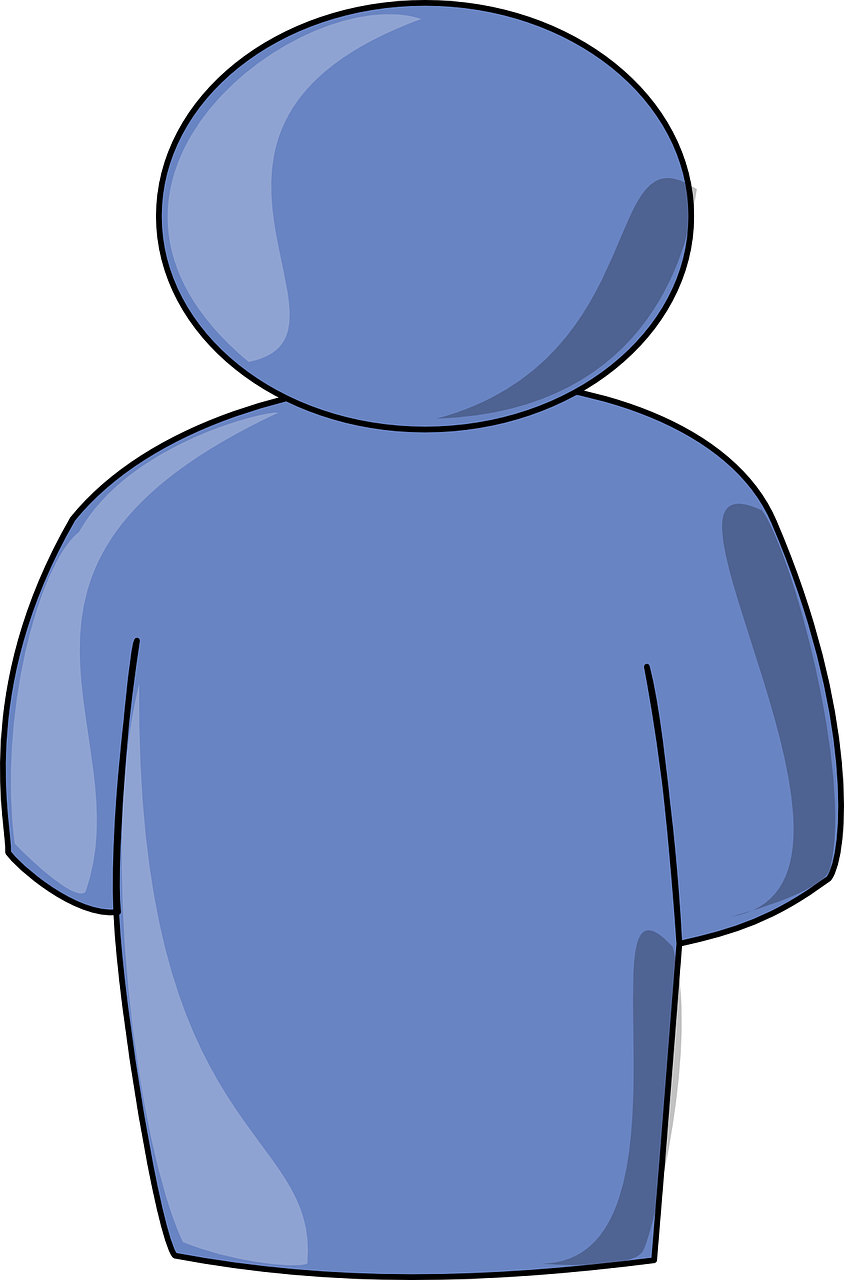 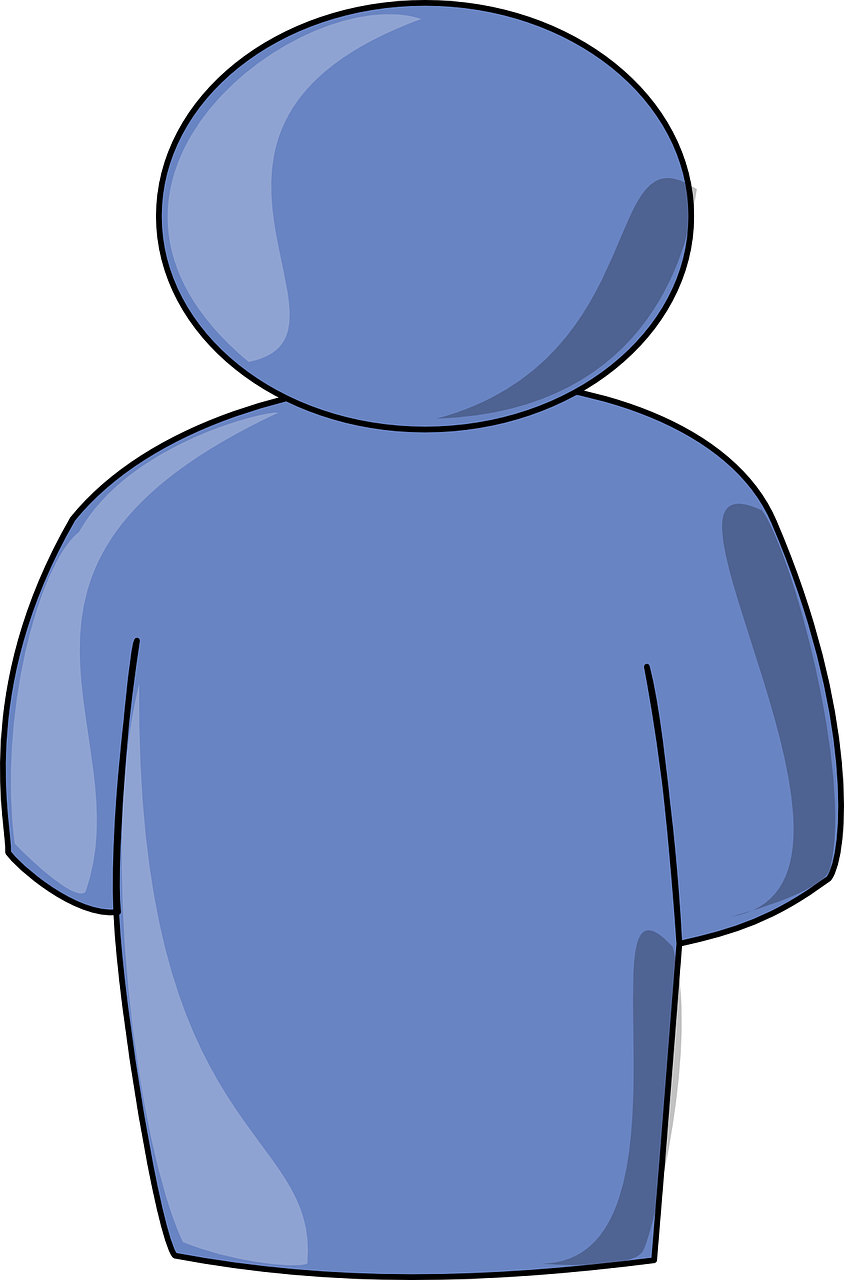 On va = You go/You’re going
             We go/We’re going
On veut = You want/You’re wanting
                  We want/We’re wanting
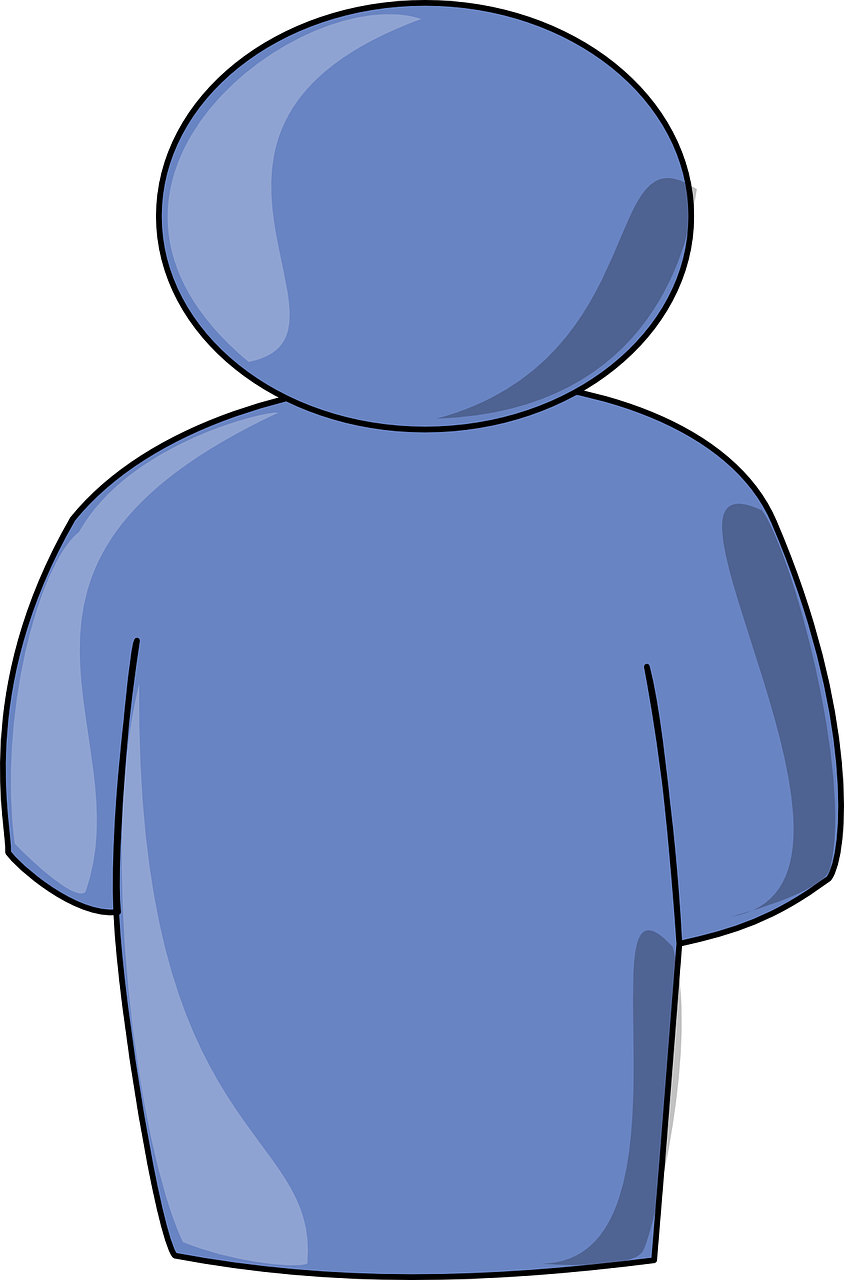 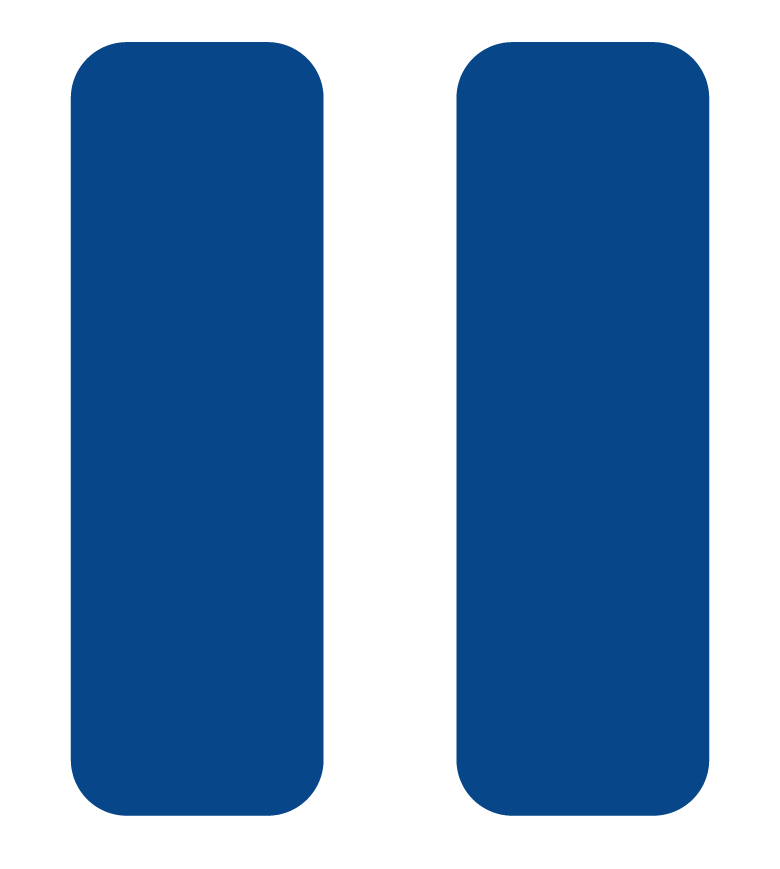 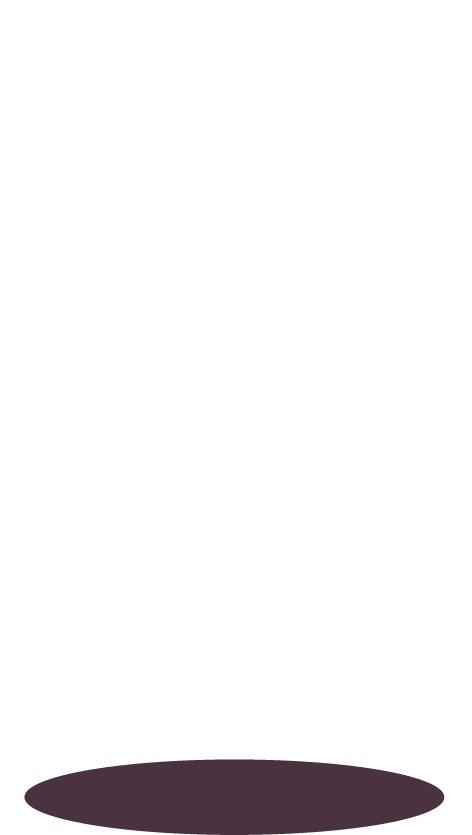 Making arrangements to go out

We use rendre visite à when we are visiting a  = 
We use visiter when we are visiting a 
After ‘je veux’ and ‘je vais’ we use an 
An infinitive always ends in
An infinitive means                     or
person
place
infinitive
-er, -ir or -re
______ing
to ________